Pathways for the NEW D37 in a New Toastmasters Year!
Phyllis Kombol, DTM
Pathways “PR”*

* “Park Ranger”
A couple years ago, my sister and I decided to go to South Mountain State Park to hike the High Shoals Waterfall trail. We stopped at the visitor center to chat with the Park Rangers and get a map. They said “That trail is only about a mile long, but it is strenuous.” Armed with our map and that information, we went to the trail and began on a flat area. “Not bad at all,” we thought. And then came the stairs, and more stairs, and a  pause to catch our breath while we enjoyed watching the cascades. Several times, as we paused to catch our breath, we looked at each other and said, “They were right! This IS strenuous!” And then even more stairs! Up and up we climbed. Some people took a break along the way to fish in the river. And then there were even more stairs up! Finally we crossed the river and arrived, as advertised, at the observation platform with benches at the base of the lovely High Shoals Falls.
LESSONS  from the High Shoals Falls Trail
Park Rangers/Resources
Know what to expect
Take your time
Customize the journey
Rest when you need to
Enjoy the journey
How can you apply these lessons to Pathways?
As a member?
As an Officer?
SAA—
Secretary –
VPPR —
VPM—
VPE—
President — 
IPP —
For (with) your members?
For your members transitioning from Legacy to Pathways?
For your new members?
Why do we need it?
Legacy education program concludes June 30, 2020
Exception: “in Progress” ALSDTM where roles will complete in 2020-2021

“Pathways adoption rates”  
	(from Toastmasters.orgLeadership CentrolDistrict Central) 
Members
Officers
New members
Data as of 6/24/2020: Pathways Adoption Rates
Division A:  17 clubs
Division B: 21 clubs
187 of 219 members 85% (not 32)
78 of 85 officers 92% (not 7)
3 clubs are 100% of new members enrolled (total 8 of 8)
4 clubs are NA because no new members during the year
3 clubs 0 of their new members (4)
7 clubs some but not all of their new members 15 of 23
Total 23 of 35 were enrolled in Pathways 66%.
12 new members were never enrolled in Pathways
295 of 381 members 77% (not 86)
103 of 109 officers 94% (not 6)
6 clubs at 100% of new members (10)
7 clubs no new members for the year
3 clubs none of their new members (3)
5 clubs some but not all 11 of 21
Total 21 of 34 new members were enrolled
13 were never enrolled in Pathways
By participating, you will be able to
Identify steps for getting engaged with Pathways as a MEMBER
Explain the impact of Pathways on your role as a CLUB OFFICER
Define steps to take to help your club’s CURRENT MEMBERS transfer from the legacy education program into Pathways
Locate resources  to assist your club to orient NEW MEMBERS to the Pathways Education Program
Commit to a plan of action
As a member, start Pathways NOW if you haven’t already!
Pathways for YOU as a MemberStart your Pathways journey by logging into toastmasters.orgLook under the Pathways tab
Pick a Path and get on it
Each Path has a different balance of the 5 main Core Competencies
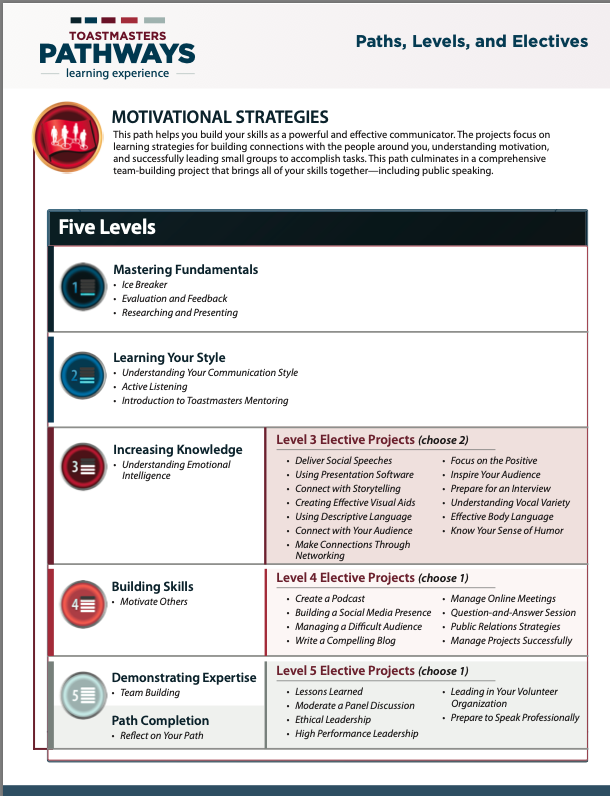 Each Path has 5 Levels
I wonder why this is here…?
Are you a member of multiple clubs?
Your first Path is included with your new member fee.
You only see this if you are a BCM
Review the Navigator, online or as a pdf
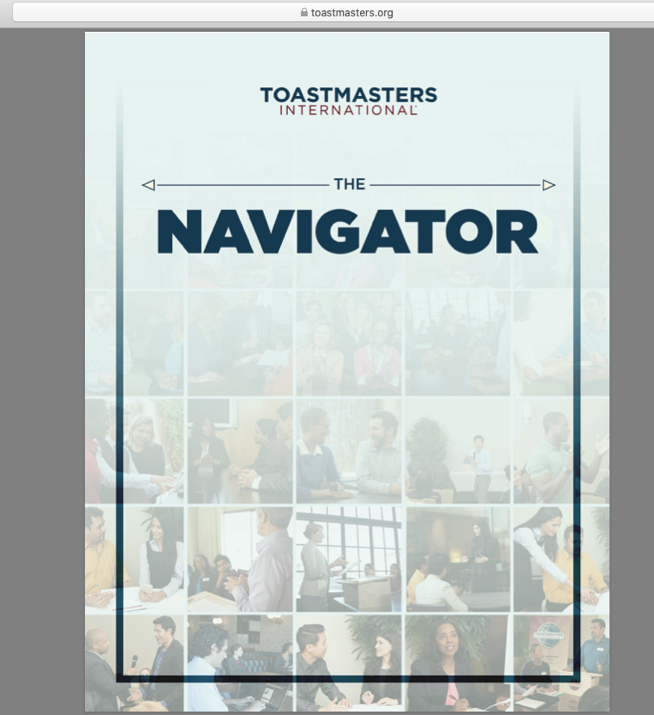 Base Camp home page WAS…
NOW…
WORK IN YOUR PATH: Activate, then Launch
Use this red arrow to pop up the “table of contents”
Use the tools like this Project Checklist to get an overview of the tasks you need to do
How to print it
See this?
Record your meeting roles here
Your profile; team member list
How to complete a project—the details (example Evaluation and Feedback Project)
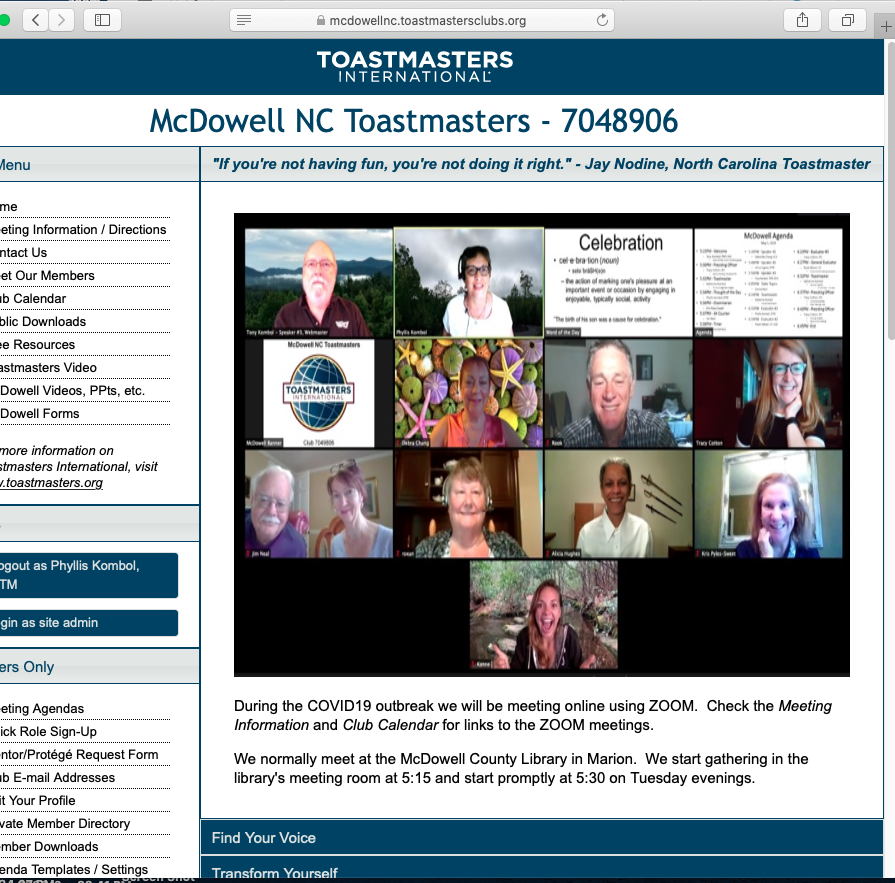 Go to EYW, ATA or McDowellNC FTH for 12-minute video and/or ppt resource
Evaluations, Tutorials & Resources
Next
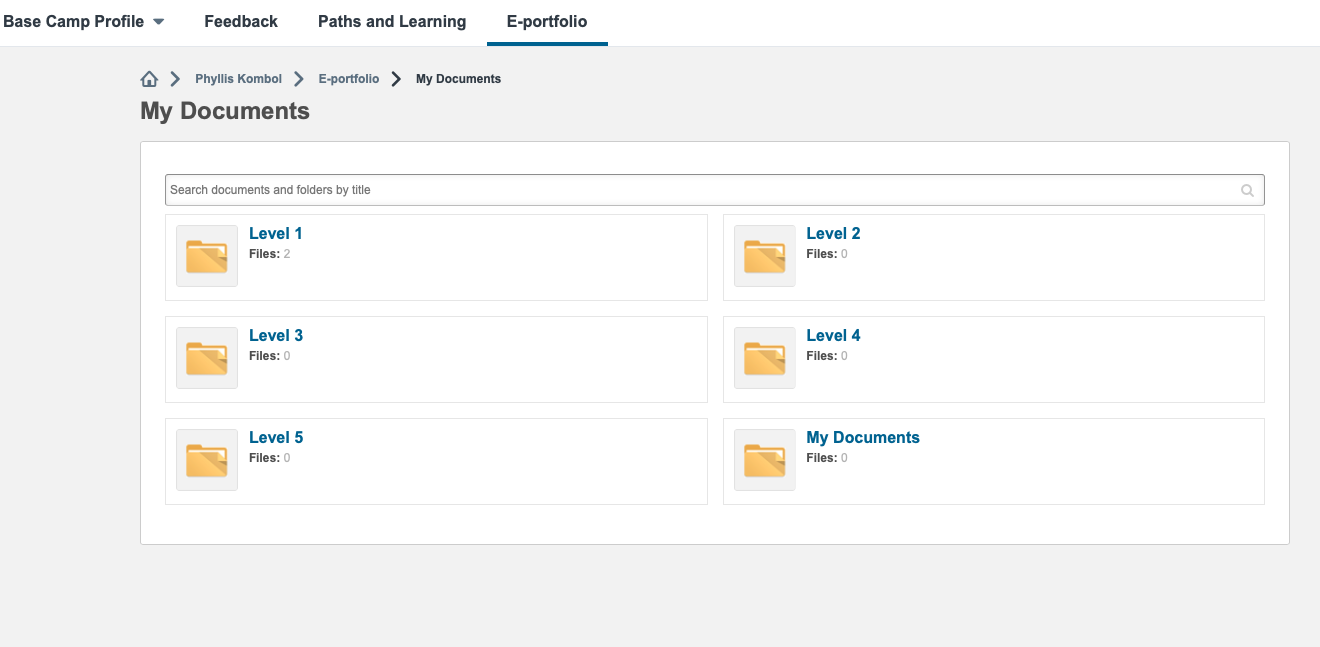 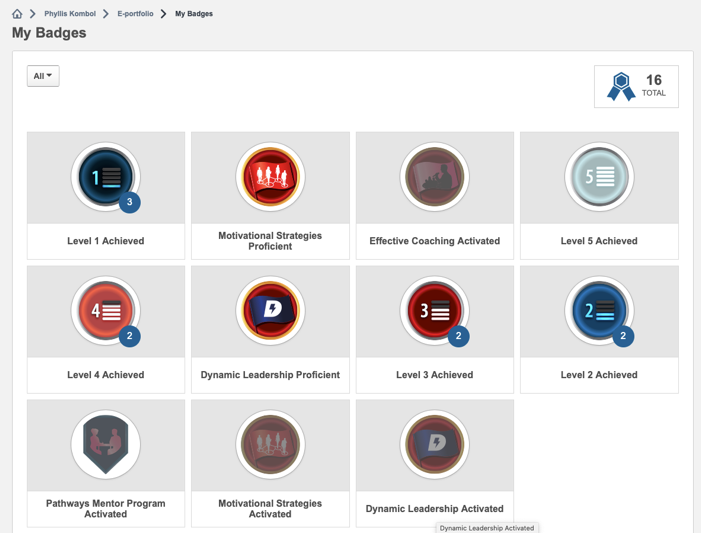 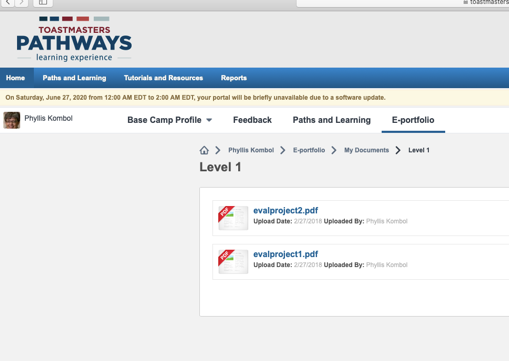 How to complete a LEVEL:One step at a time
Level 1 (same for every Path) = 3 Projects
Ice Breaker Project
1 speech “The Ice Breaker”
Evaluation and Feedback Project
“First” Speech –get feedback
“Second” Speech—apply the feedback received
Evaluator Speech—evaluate another member’s speech
Researching and Presenting Project
1 speech demonstrating research on a topic, distinguishing between fact/opinion sources, and citing sources
Enter a Level Completion Approval Request
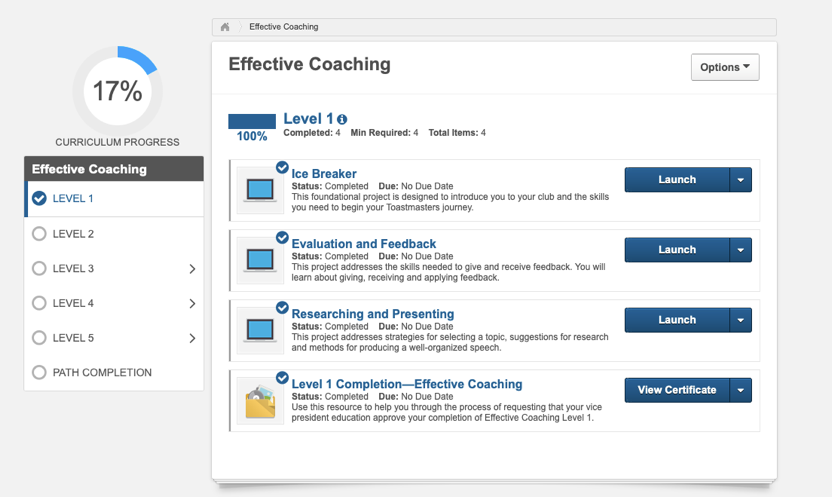 After all projects done in a level, the final step in that level is to request a level completion approval.
What happens when you put in a Level Completion Approval request
Who gets the request?
How can you check where it is likely to go?
How can you be sure they got it?
What if you are a member of multiple clubs?
How do you decide which club “gets the credit”?
What do they do?
When should they do it?
Why?
What else do they need to do so that the club “gets the DCP credit”?
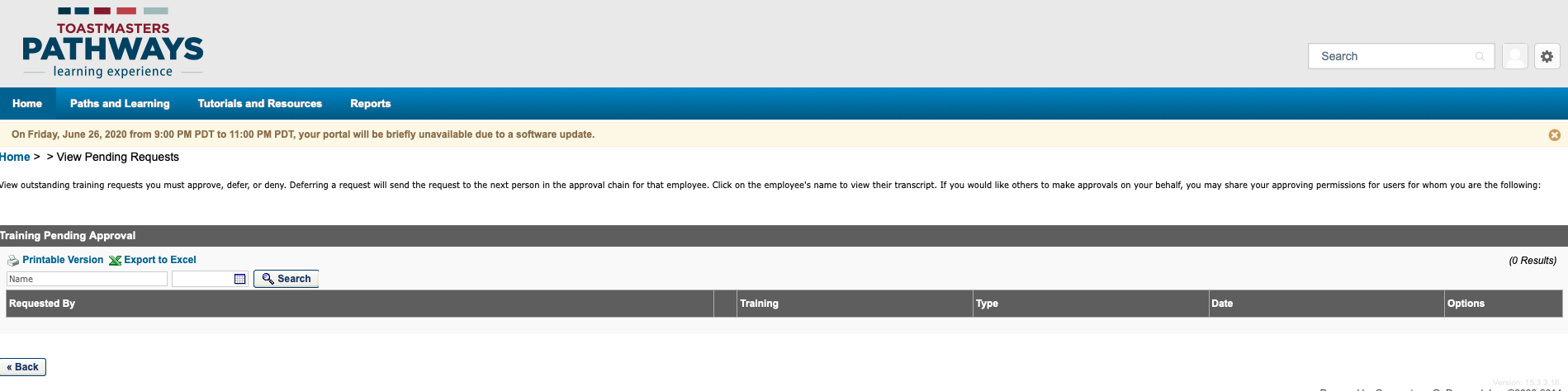 Help your current members transition from the legacy education program to Pathwaysand YES, it will seem like it’s all uphill!
Help them find their way…invite them in, with your help.Walk with them.
Maybe ask them to evaluate introductory resources that you will be using with new members:
Watch one, do one, teach one
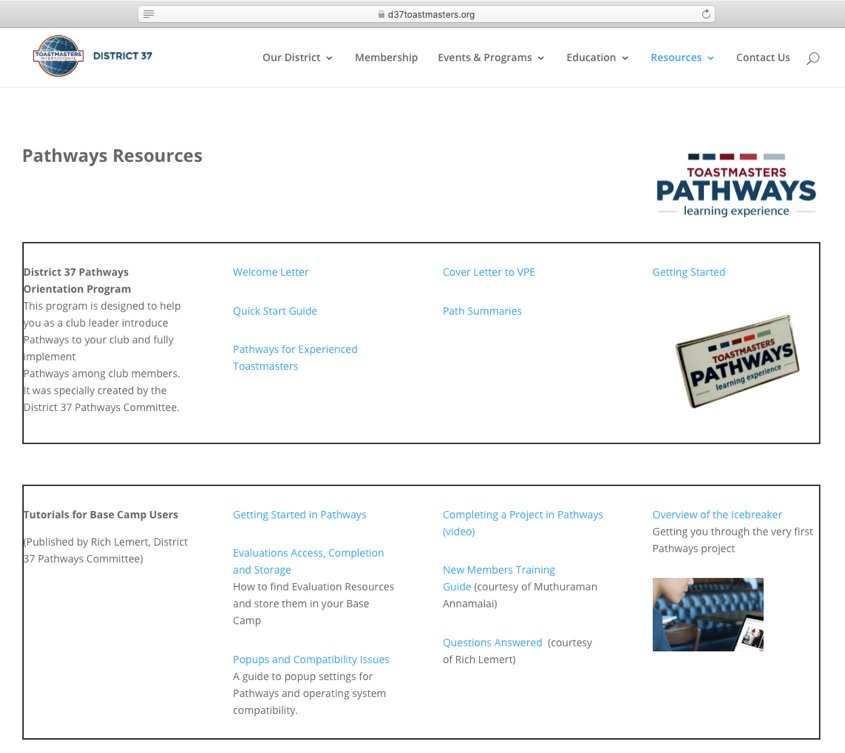 Screenshots walk the member through accessing Pathways, selecting a Path, completing the Ice Breaker Project
Brief summary of each of the 11 Paths (4 pages)
Slideshow presentation from Lemert/Hye 
(22 slides with notes incl DTM in Pathways)
Pathways Resources from D37toastmasters.org
D37toastmasters.orgResources Pathways Resources
DTM in Pathways
For your new members:make the path smooth and easy;help them see the long view
2
1
3
Pathways for your new members—
Don’t confuse the issue by talking about 
“how it used to be”
Resources from D37toastmasters.org
Orientation and educationMentoring, monitoring and guiding
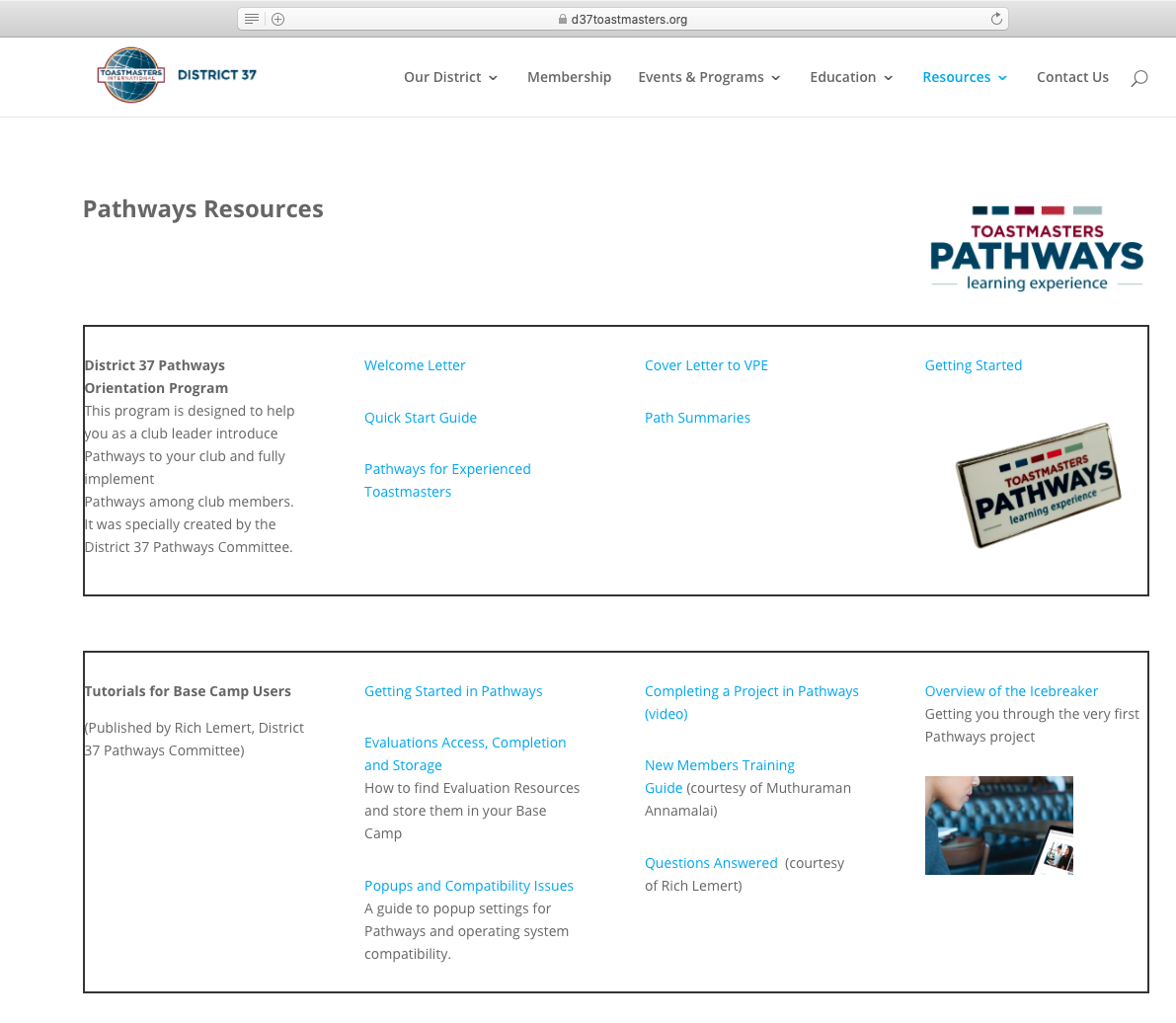 Box 1
Welcome Letter
Quick Start Guide
Path Summaries
Getting Started

Box 2
Getting started in Pathways
Overview of the Icebreaker
Completing a Project (video)
Evaluations Access…
If needed, Popups
Club Officers, how will you use this?
SAA
Treasurer
Secretary
VP-PR
VP-M
VP-E
President
IPP
Club Officer HINTS
Toastmasters.orglogin 
use your email used when enrolled as a member of Toastmasters, password
Leadership CentralClub Central
Get roster—See who is enrolled in Pathways
Also
Submit payments for new members/renewals
Submit education awards (after Pathways approval by BCM)
Check DCP status
More resources from D37toastmasters.org for Club Officers
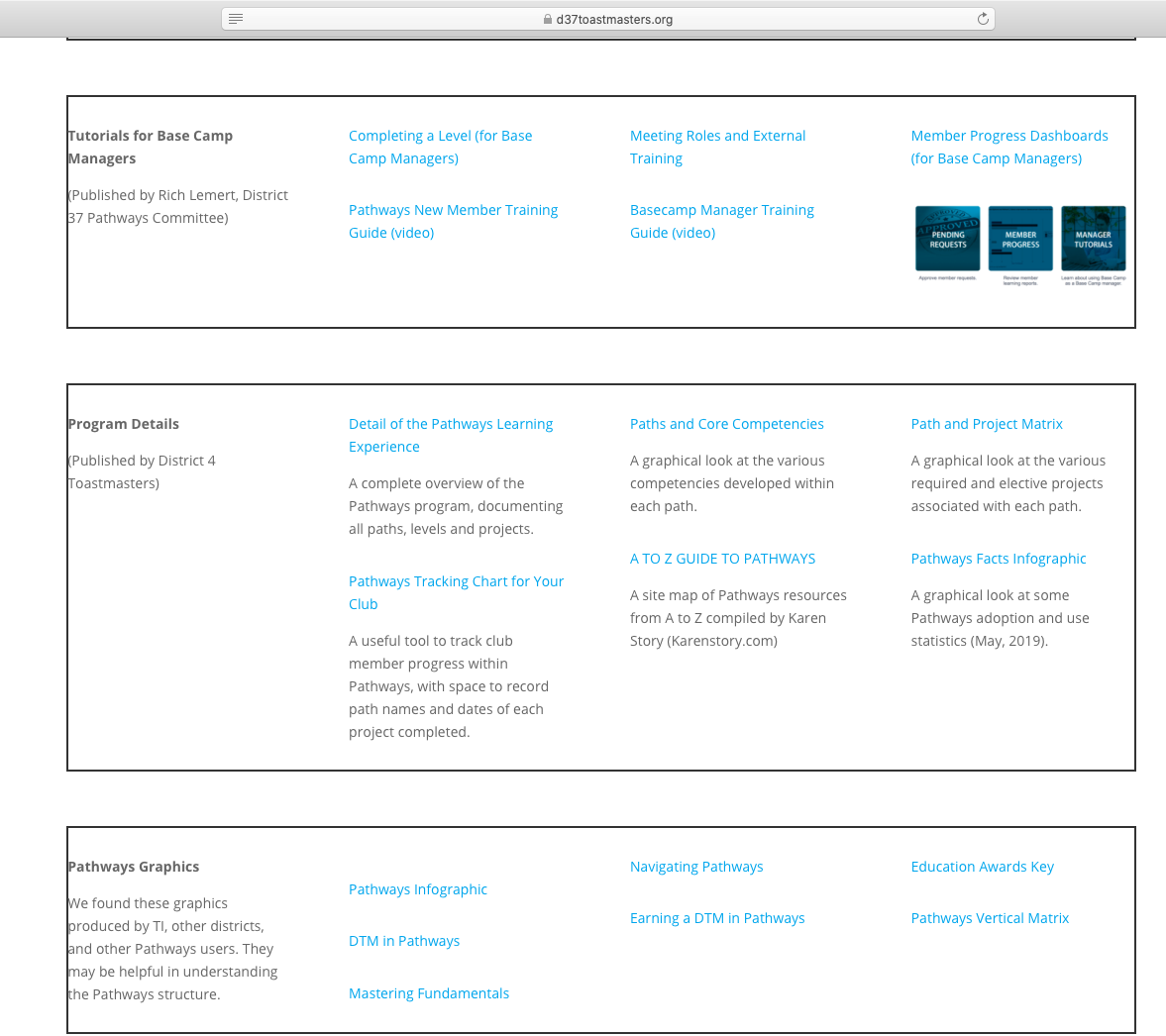 3
Paths and Core Competencies (box4)
Path and Project Matrix (box 4)/Pathways Vertical Matrix (box 5)
Completing a Level (for BCM) (box 3)
Meeting Roles (show members this) and External Training (box 3)
Member Progress in Dashboards (for BCM) (box 3)
Graphics (box 5)
Infographic
Mastering Fundamentals
Education Awards Key
4
5
Base Camp Manager LabyrinthNext 11 slides
Log inPathways Base Camp
Now log in as Base Camp Manager
BASE CAMP MANAGER TASKS
2
1
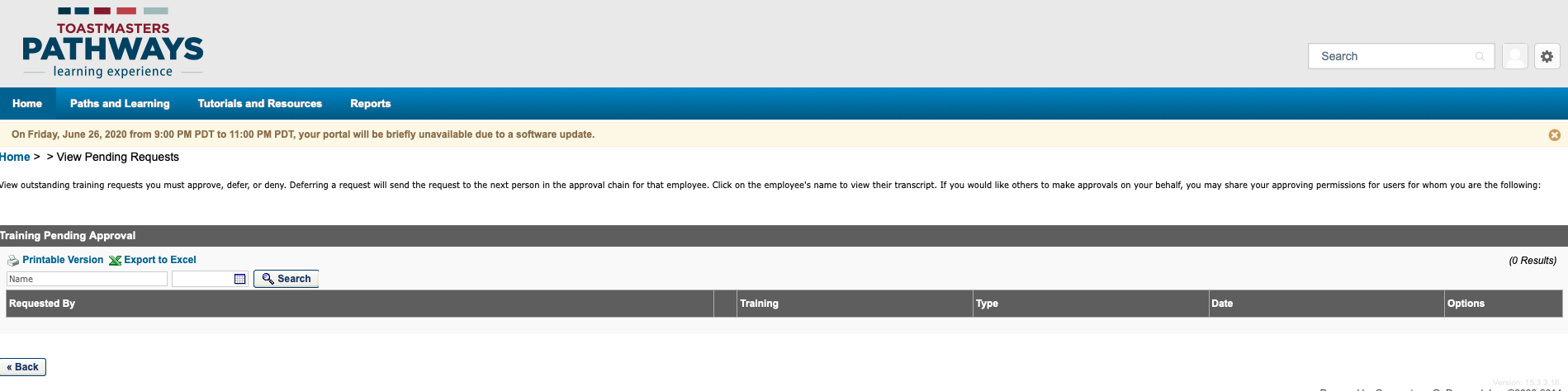 Another way to look at it:Training Details
ResourcesNext 5 slides
Tutorials andResourcesIncluding TheNavigator
Where to get Speech Evaluation Resources
Project 
Descriptions
Resource Documents	> Worksheets 	>360 Eval	>Checklists
Go exploring... AFTER July 1
BEFORE YOU SET OUT,GATHER YOUR RESOURCES
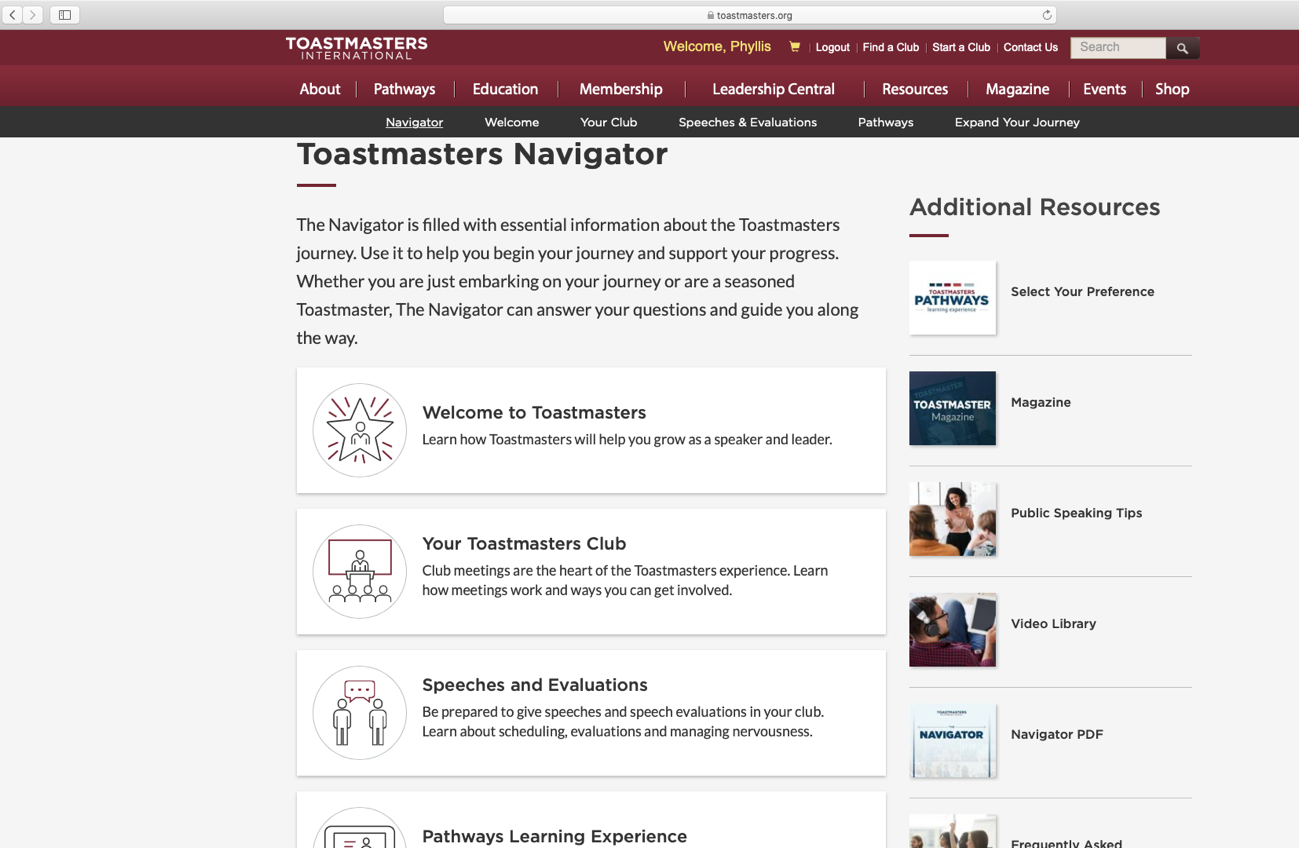 Lao Tzu, a renowned Chinese philosopher, wrote
(probably the 4th or 6th century)
“A Journey of a Thousand Miles…”
https://literarydevices.net/a-journey-of-a-thousand-miles-begins-with-a-single-step/
The original text is: 
“A journey of a thousand li starts beneath one’s feet.”  
	Here li means “mile” 

This quote was first used in Chinese classic text; Tao Te Ching attributed to Lao Tzu
https://literarydevices.net/a-journey-of-a-thousand-miles-begins-with-a-single-step/
Commit RIGHT NOW
What will YOUR next steps be?
1.

2.

3.
How to reach me
Phyllis.Kombol@gmail.com
704-763-1970 (cell)

Advanced Toastmasters of Asheville: 3rd Saturday 9:00-11:00 AM

Eat Your Words Toastmasters (Concord/I85): 2nd Wednesday 6:00-8:30 PM

McDowellNC Toastmasters (Marion): weekly Tuesdays 5:15-6:45 PM
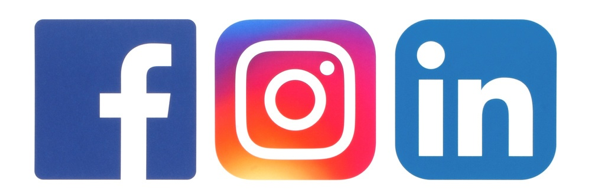